IUGONET plugin 
for SPEDAS
Y. Tanaka1, A. Shinbori2, N. Umemura3, Y. Koyama4, S. Abe5, M. Yagi6, S. UeNo7, and IUGONET project team
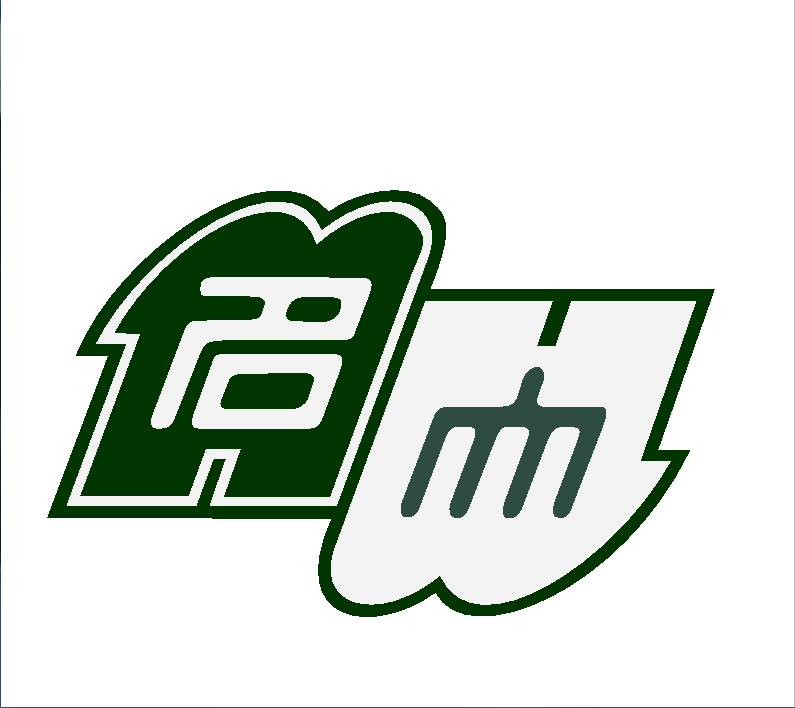 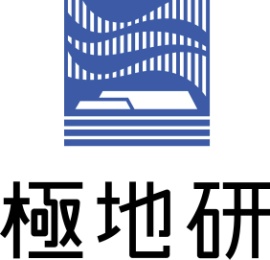 1National Institute of Polar Research, 
2Research Institute of Sustainable Humanosphere, Kyoto University, 
3Solar-Terrestrial Environment Laboratory, Nagoya University, 
4Transdisciplinary Research Integration Center, Research Organization of Information and Systems, 
5International Center for Space Weather Science and Education, Kyushu University, 
6Planetary Plasma and Atmospheric Research Center, Tohoku University, 
7Kwasan and Hida Observatories, Kyoto University.
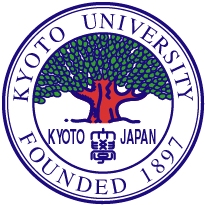 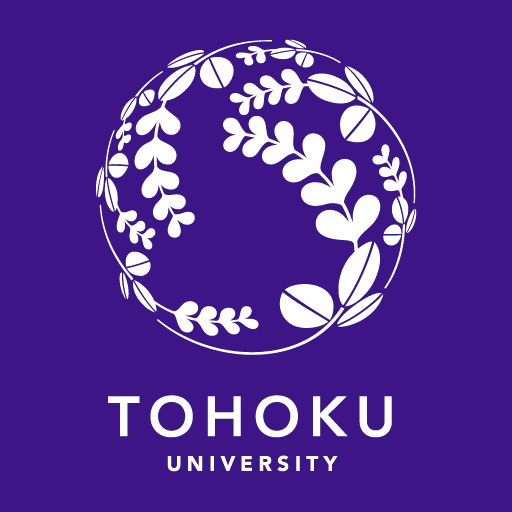 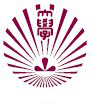 Mini-GEM workship 2014
IUGONET project
The Inter-university Upper atmosphere Global Observation NETwork, IUGONET, is an inter-university collaborative project that comprises five Japanese institutes/universities (Tohoku Univ., Nagoya Univ., Kyoto Univ., Kyushu Univ., and NIPR).
 This project’s aim is to develop metadata database and data analysis software that facilitates the distribution of our data in the STP community and thereby promotes the interdisciplinary studies across multiple areas of the upper atmosphere.
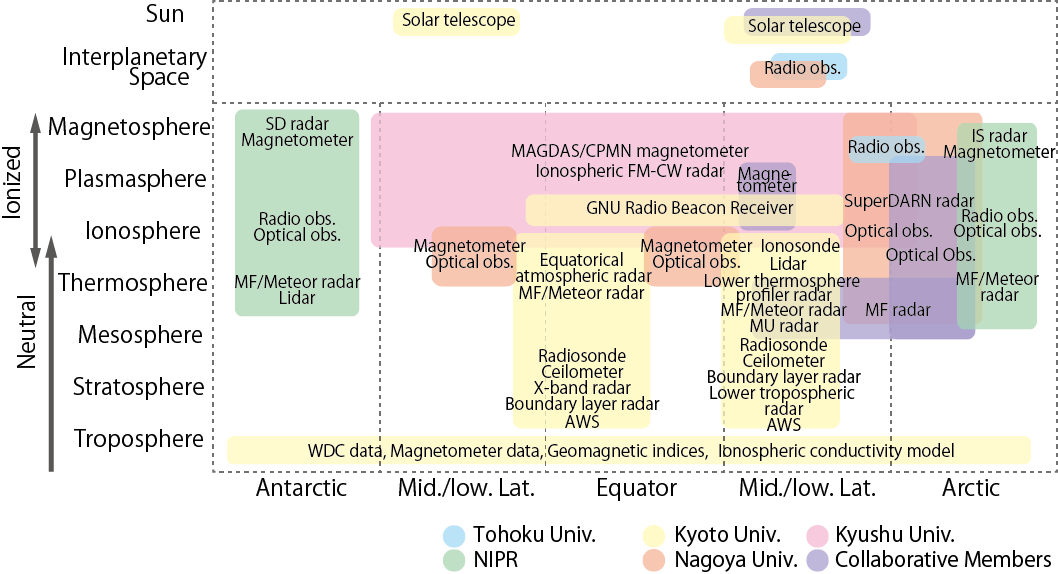 GEM workshop
2
IUGONET plug-in (UDAS) for TDAS
The iugonet plugin (called UDAS) includes many load procedures for the ground-based observational data.
GUI window of SPEDAS
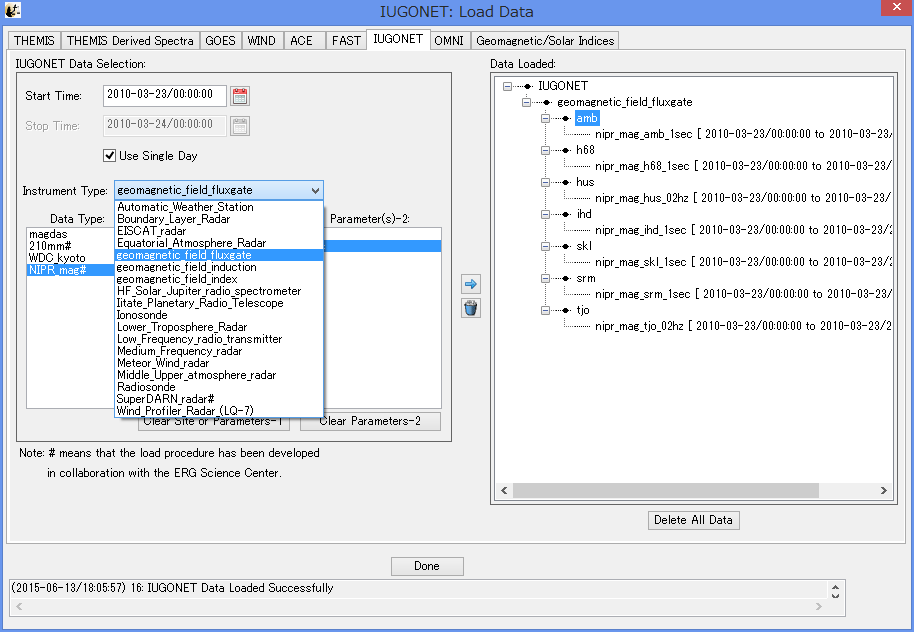 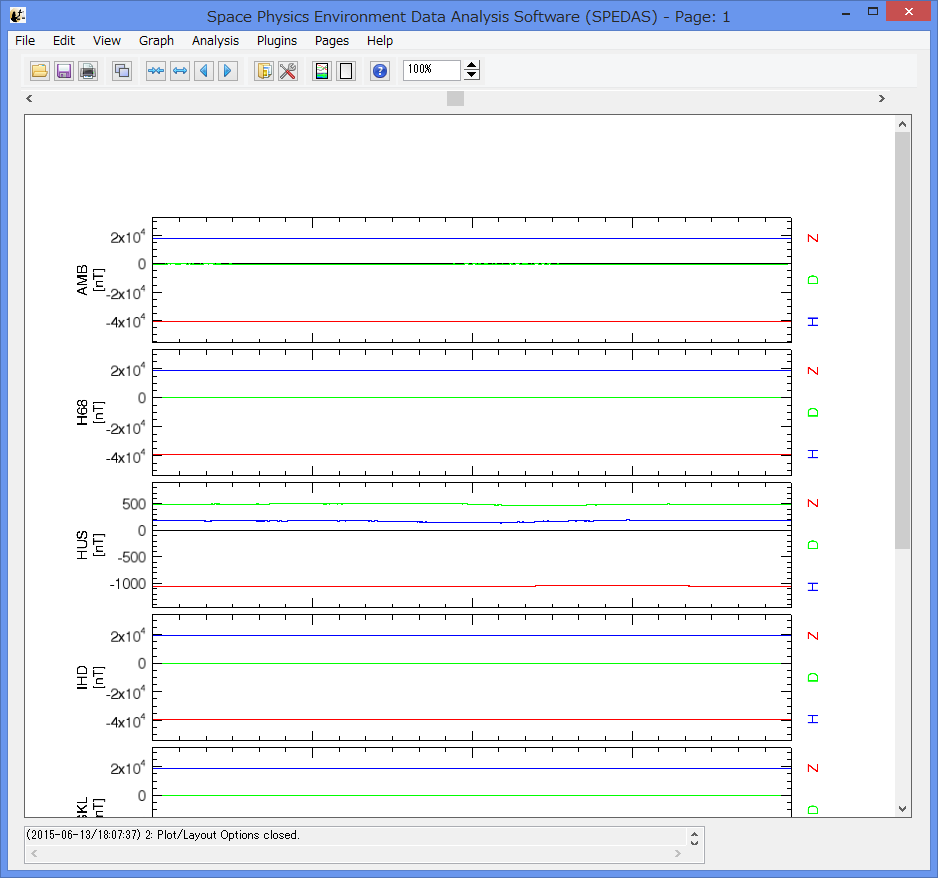 Various types of ground-based observational data provided by the IUGONET members are available on the SPEDAS.
GEM workshop
3
Load procedures in UDAS (1)
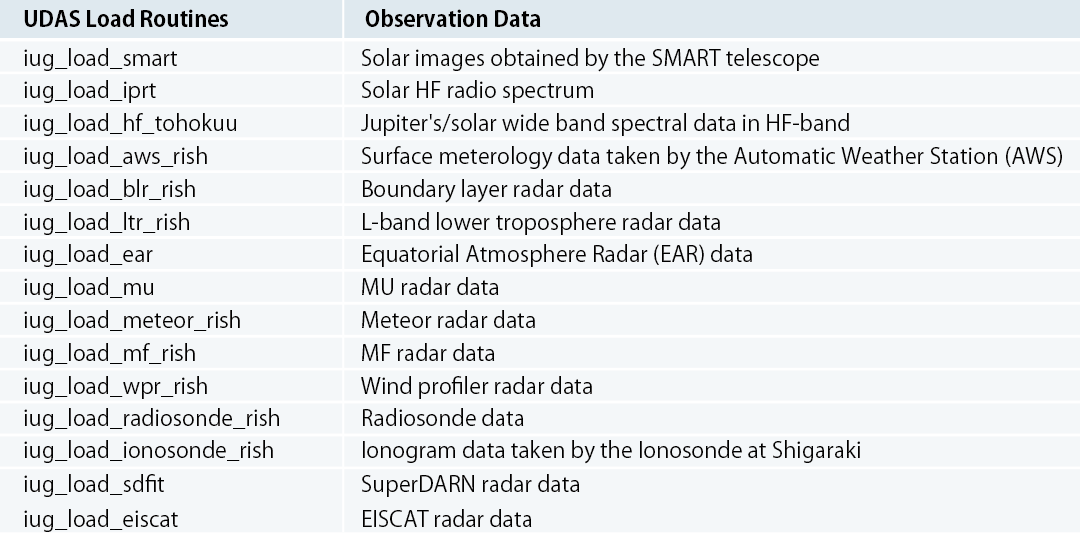 Sun, 
planets
Troposphere, 
Stratosphere, 
Mesosphere, etc.
Ionosphere
The iugonet plugin includes 29 load procedures for data obtained by solar telescope, atmosphere and ionosphere radars, imagers, magnetometers, and so on.
2015/6/15
GEM workshop
4
Load procedures in UDAS (2)
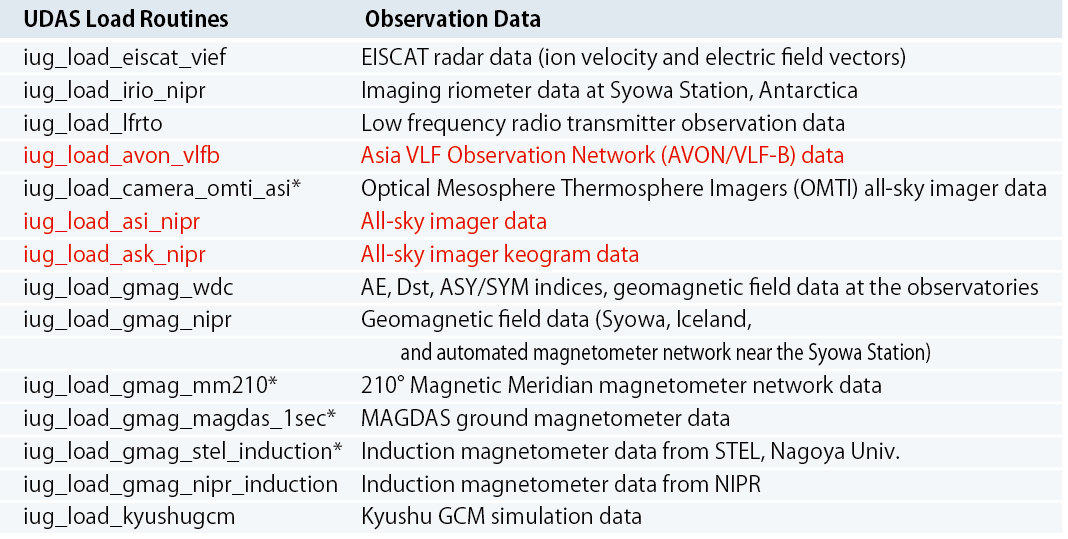 Ionosphere
Imager
data
Magnetometer
data
Simulation
Red: New procedures.
        They will be added to SPEDAS v2.
* : Aliases of the load procedures included in the ERG plugin tool.
2015/6/15
GEM workshop
5
The latest version of UDAS
http://www.iugonet.org/
IUGONET website:
The latest version of the iugonet plugin can be downloaded on our website.
2015/6/15
GEM workshop
6
Examples of the visualization of the IUGONET data
Solar VHF Radio Spectrum data by IPRT
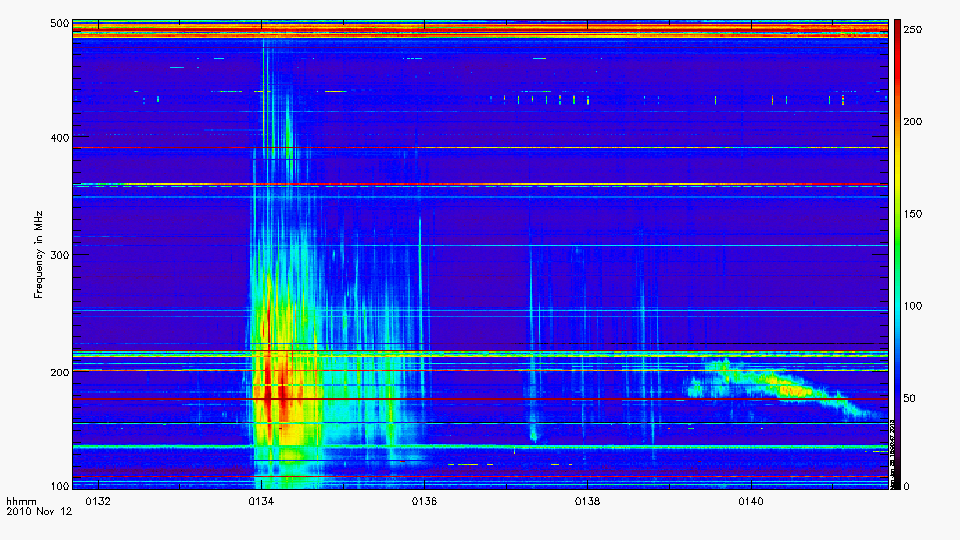 Solar images taken by the SMART telescope
Type-III
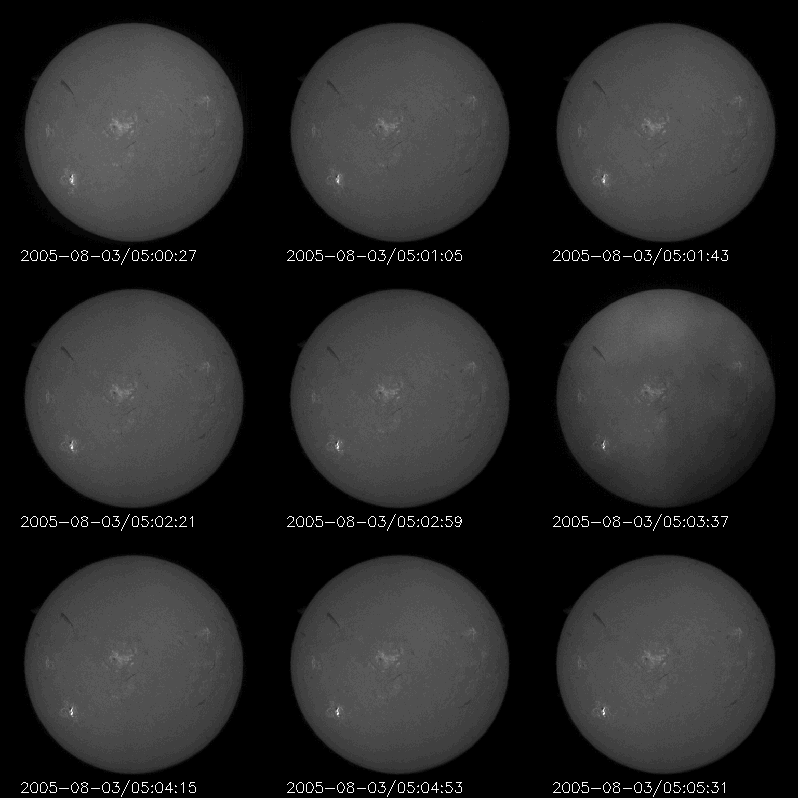 Type-II
Solar wide band spectral data in HF-band
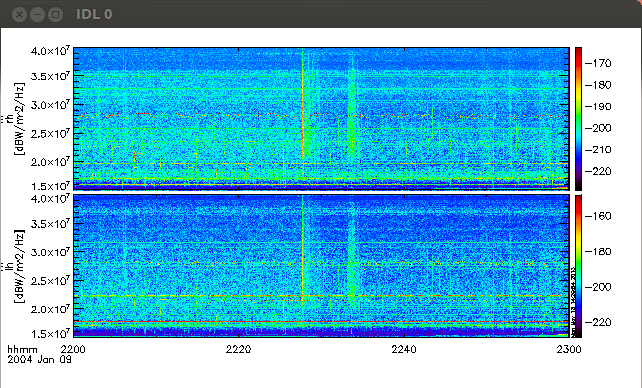 Mini-GEM workship 2014
EISCAT radar
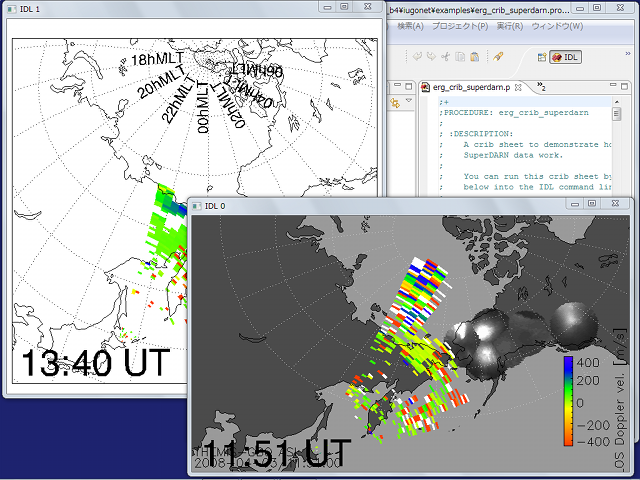 SuperDARN radar
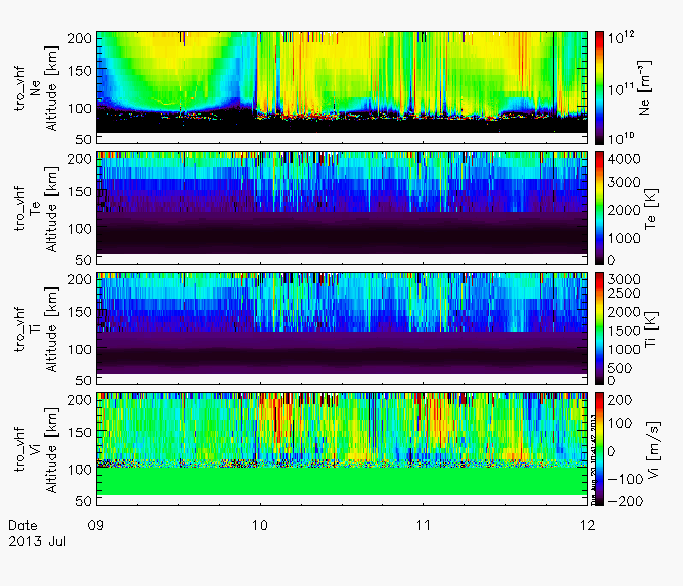 Ionosonde
E and Vi vectors from EISCAT
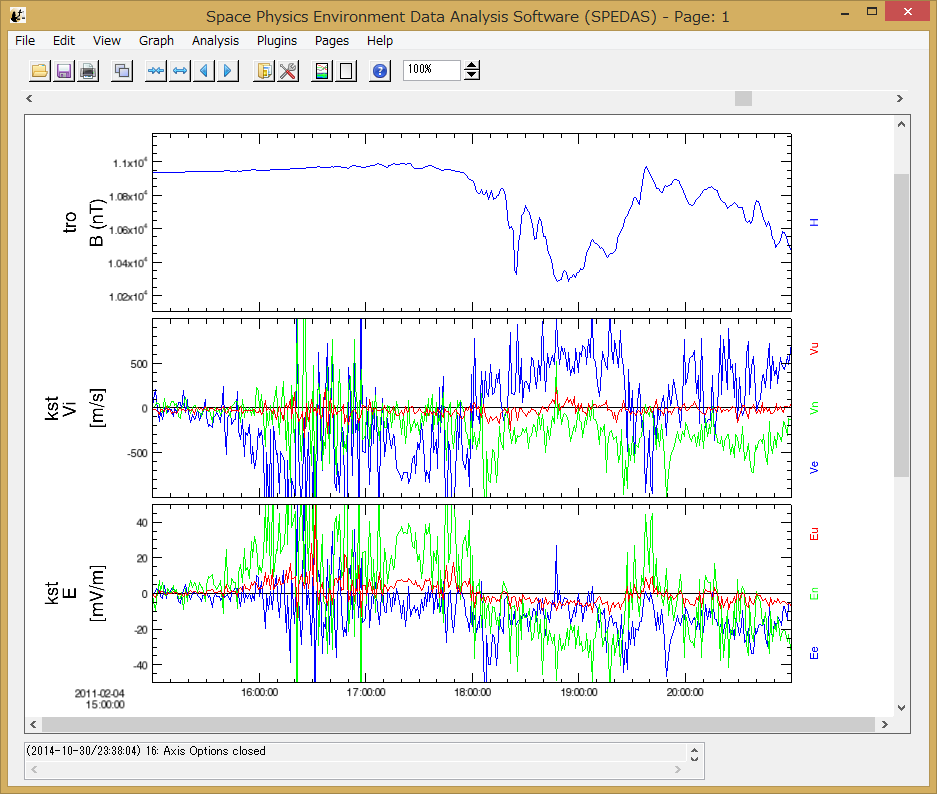 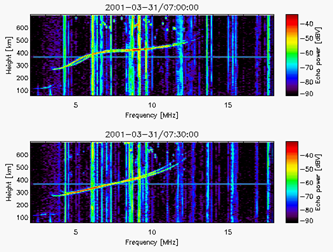 Mini-GEM workship 2014
All-Sky Imagers
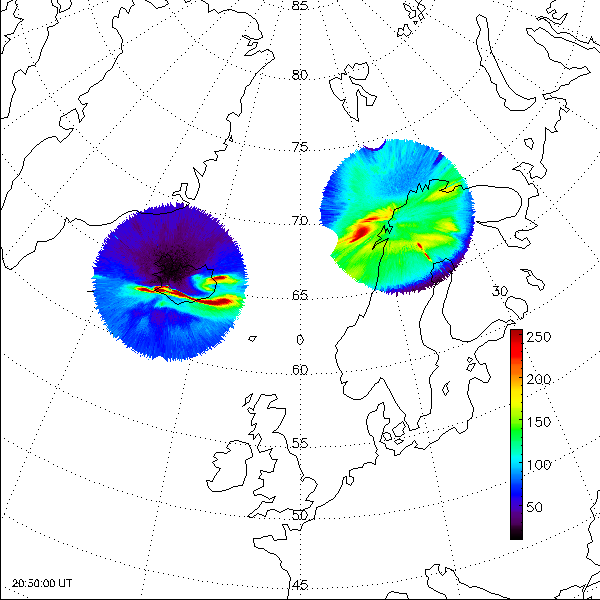 All-Sky Imager Keogram
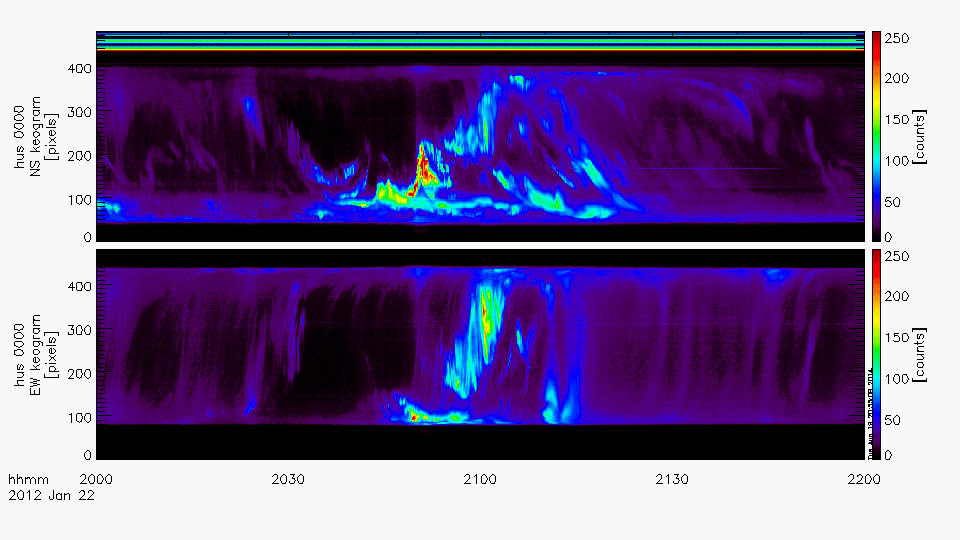 Low Frequency Radio Transmitter
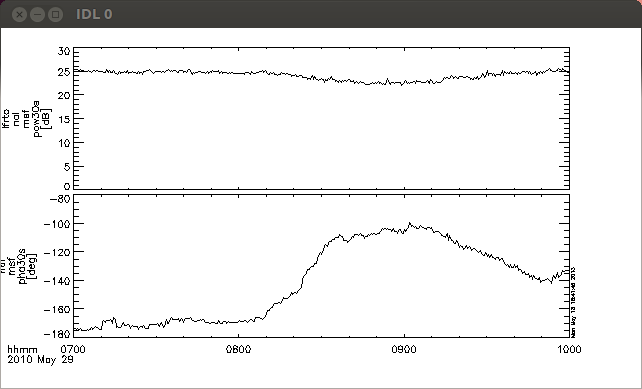 Imaging Riometer
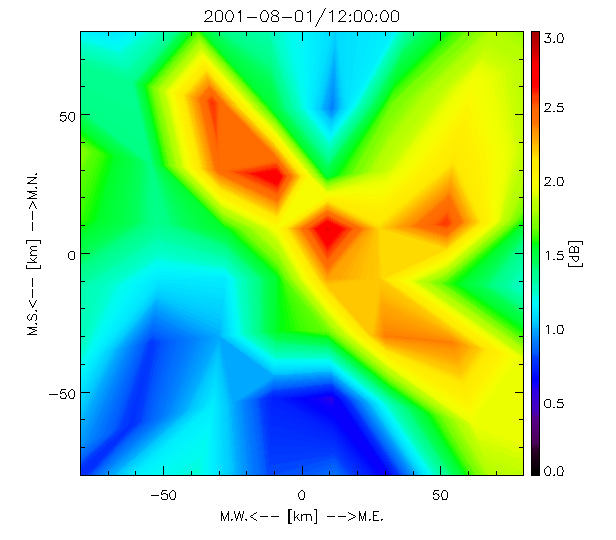 Mini-GEM workship 2014
MU radar
Equatorial Atmospheric Radar（EAR）
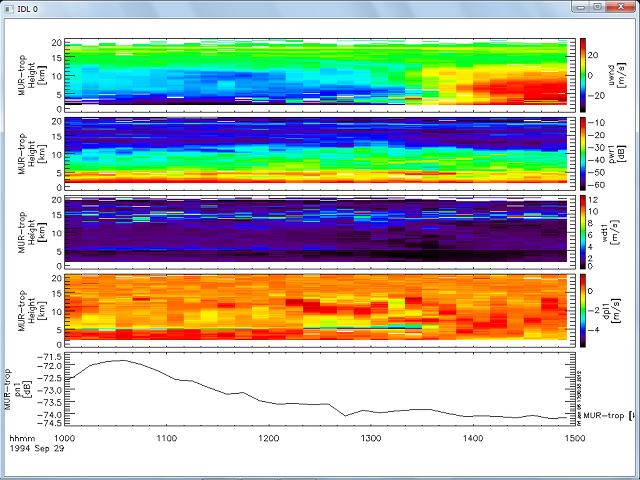 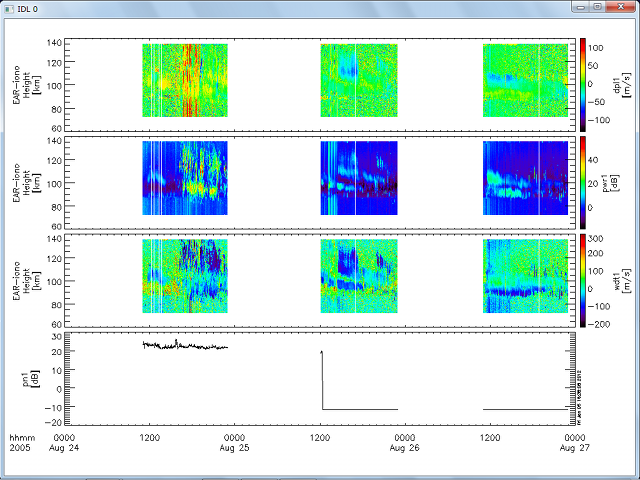 MF radar
Meteor Wind Radar
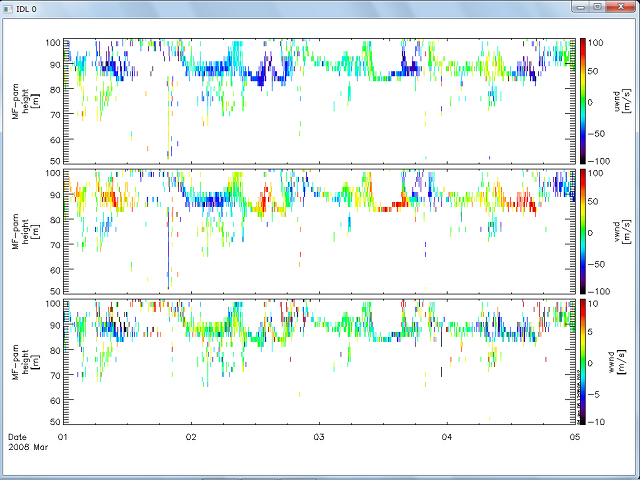 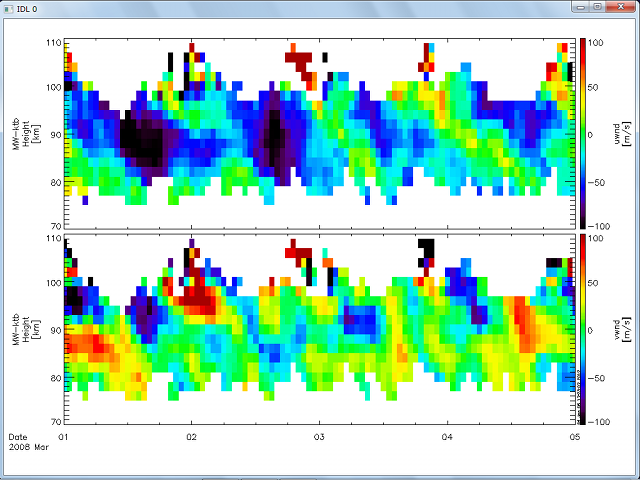 Mini-GEM workship 2014
Automatic Weather Station
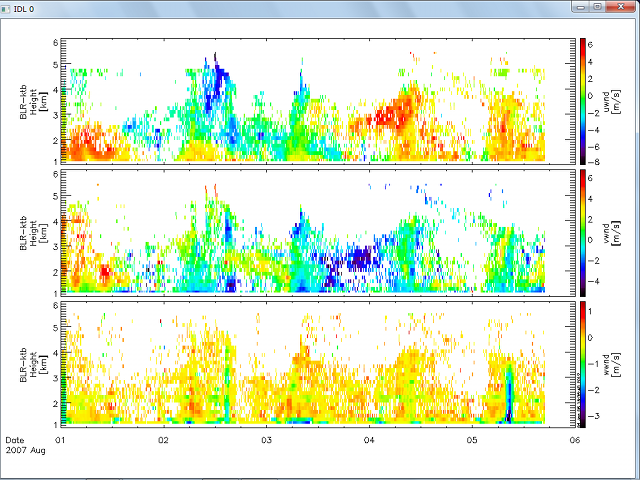 Boundary Layer Radar
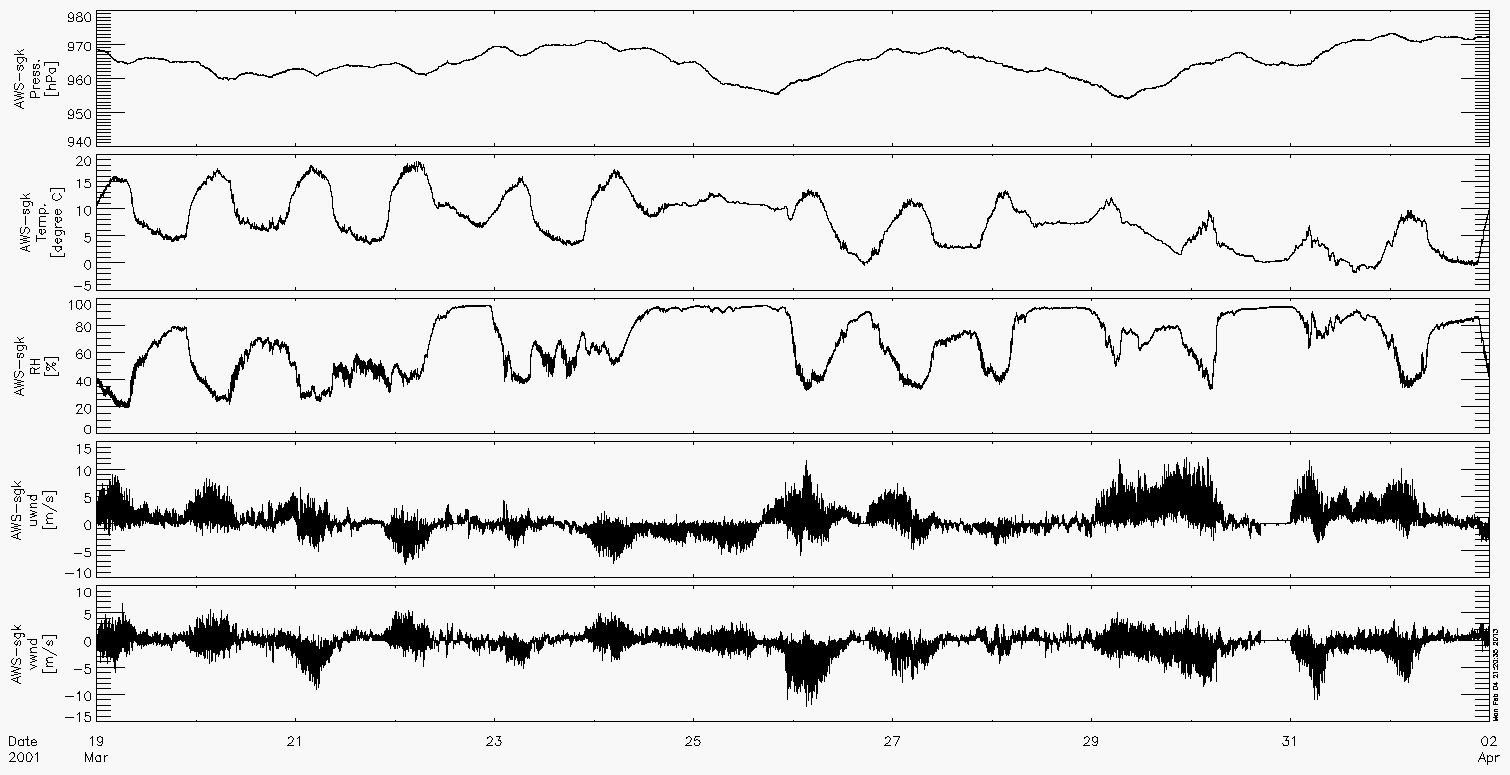 L-band Lower Troposphere Radar
Wind Profiler
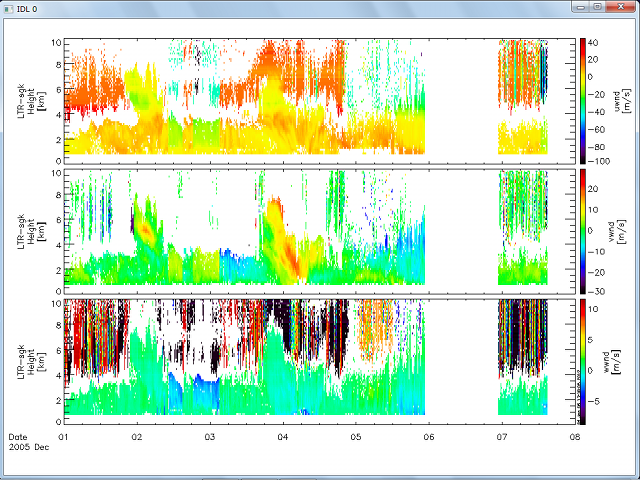 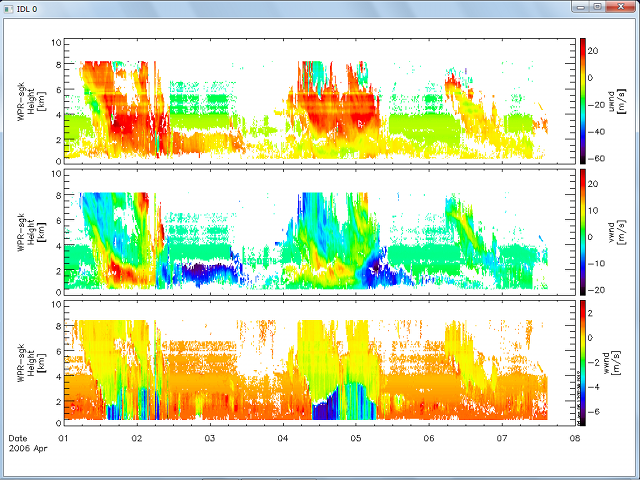 Mini-GEM workship 2014
Fluxgate magnetometer
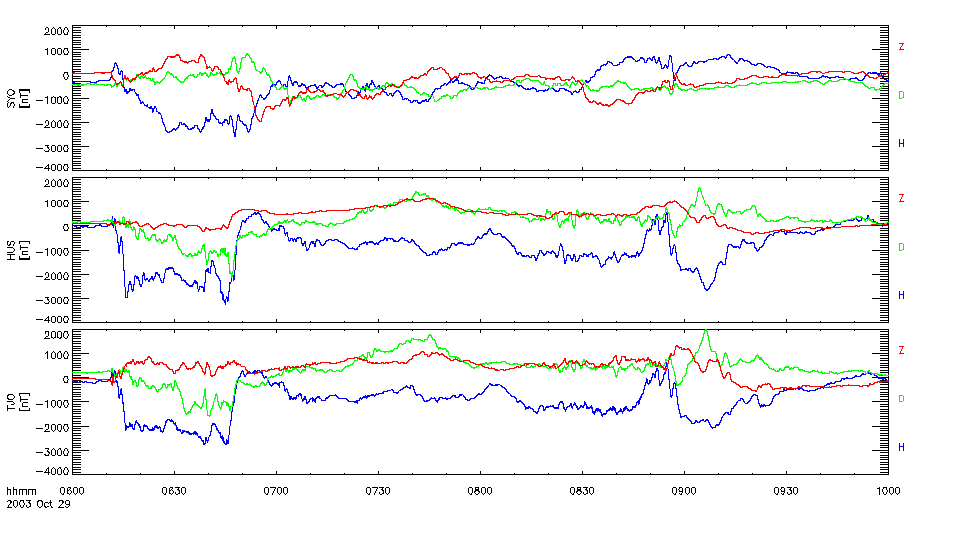 Geomagnetic Indices from WDC
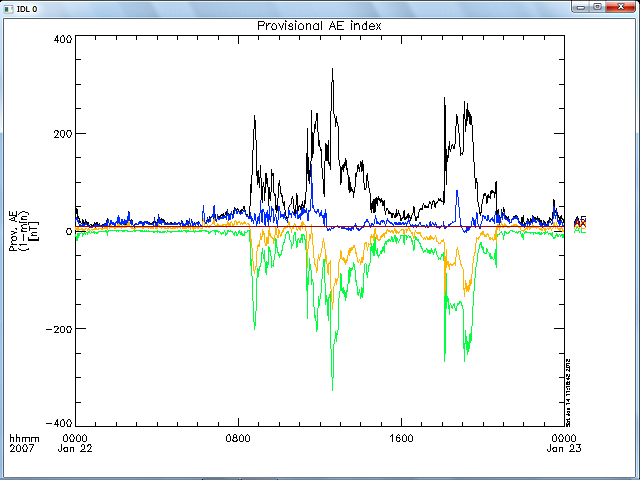 Induction magnetometer
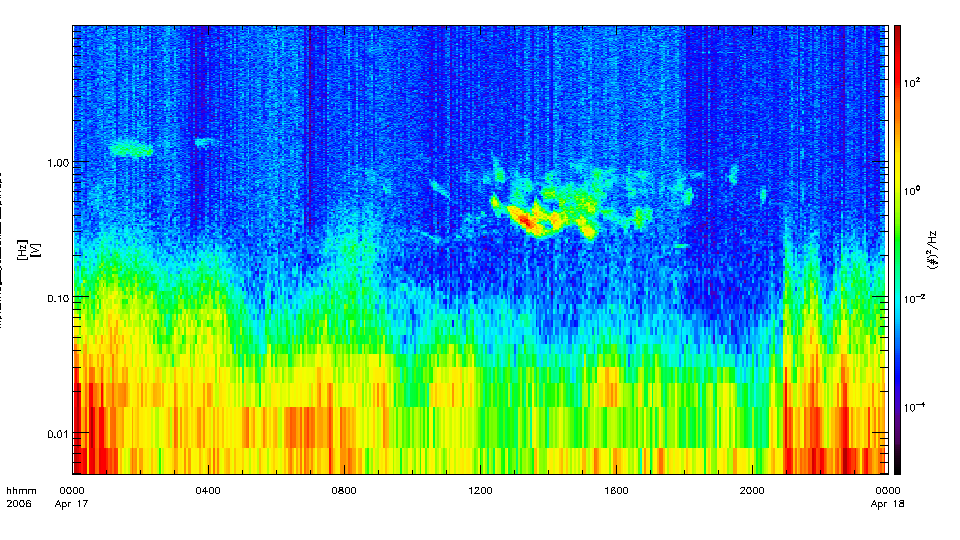 Mini-GEM workship 2014